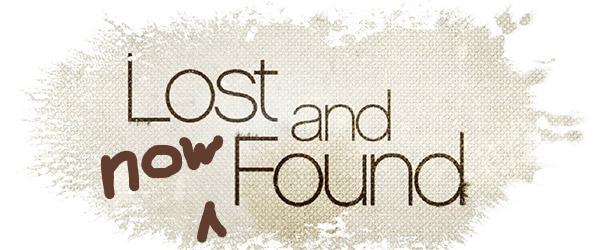 Luke 15:11-32
Seek Recover Celebrate
The Lost!
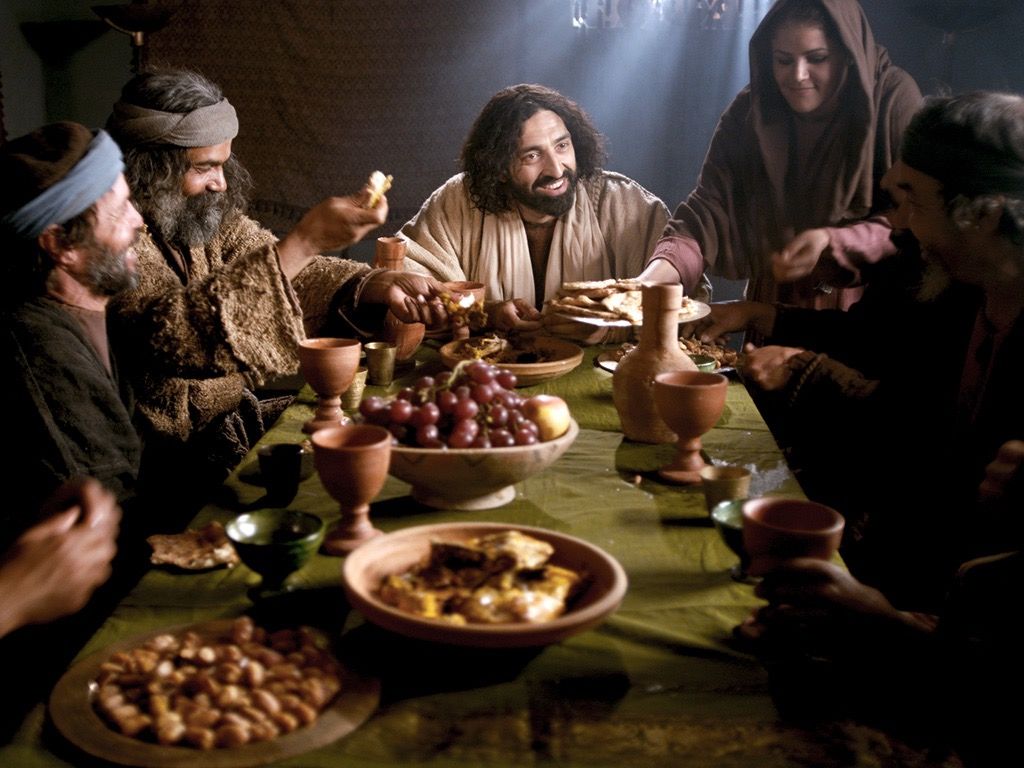 They muttered:Jesus welcomes sinners and eats with them! v1-2
Then Jesus told them this parable v3
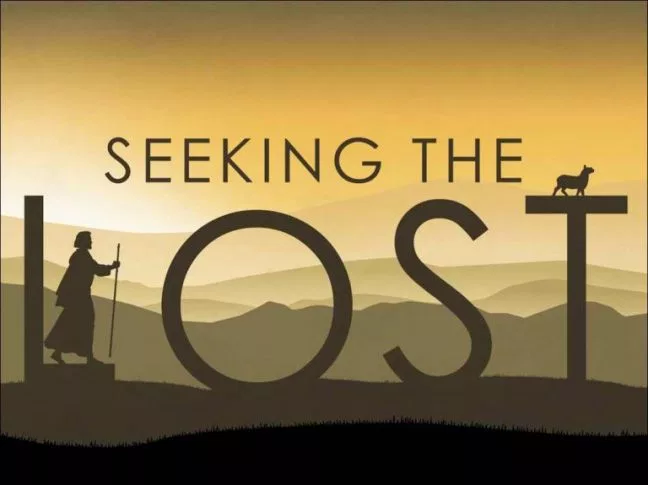 Lost sheep v4-7   1:100
Lost coin v8-10     1:10
Lost ________ v11-32 
      son vs brother 1:1
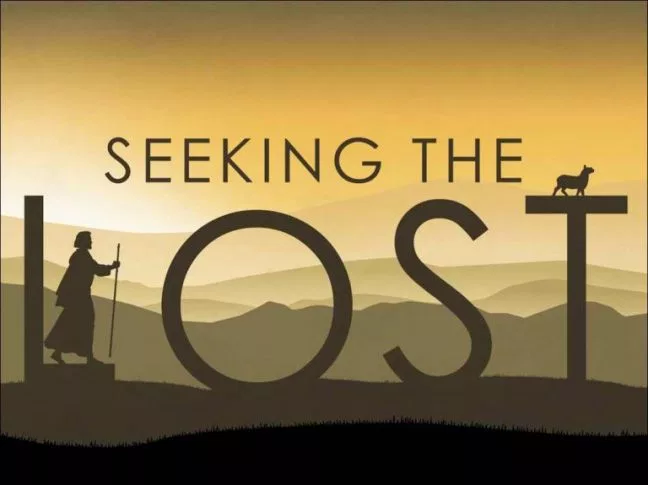 The required response: 
To seek until found and rejoice when he/she/it is returned. 
In the same way there is rejoicing over one who repents v7&10.
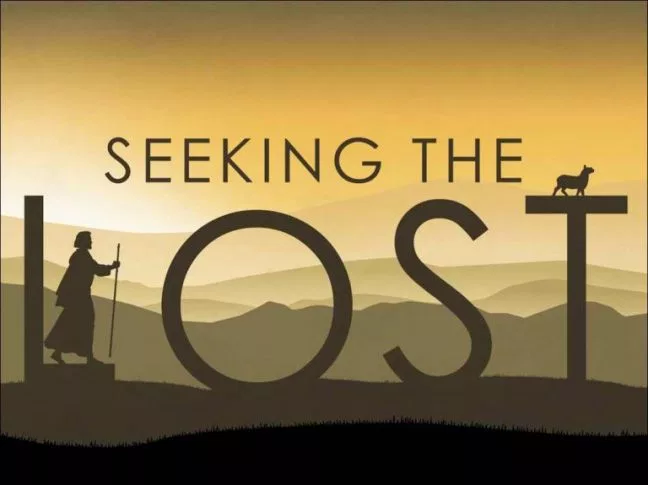 2. The spiritually lost 
a. The younger brother 
The sinners feasting with Jesus.
b. The elder brother 
The religious purists condemning the sinners.
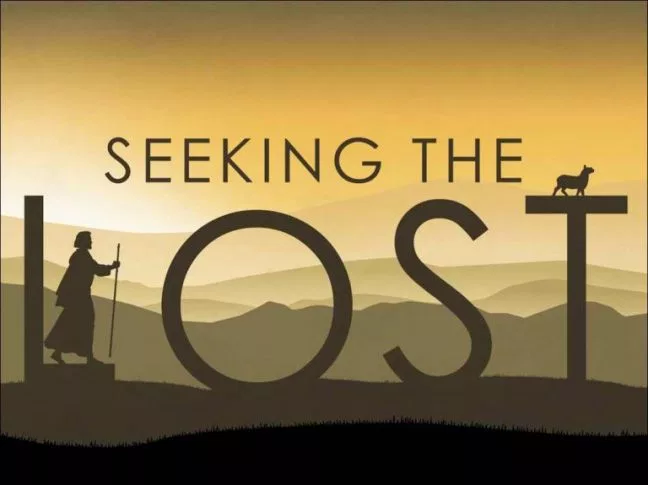 ‘Look! All these years I’ve been slaving for you and never disobeyed your orders. Yet…
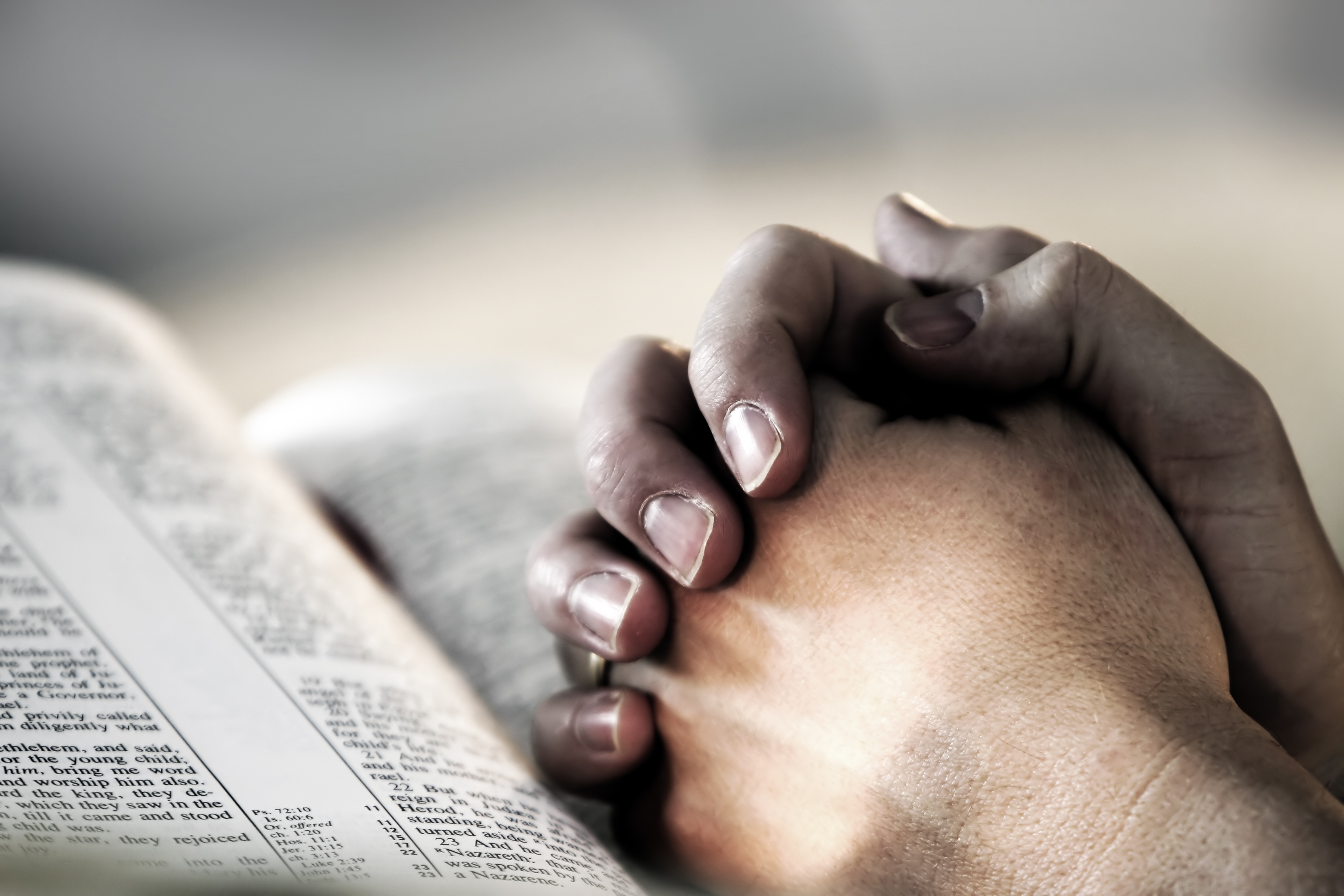 Going Forward
Seek them out?
Recover what is lost?
Celebrate their salvation?